ПЕРВОЦВЕТЫ
Презентация подготовлена воспитателем МБДОУ № 19 Тюнятевой О.А.
Как только растает снег, на первых проталинах появляются первые весенние цветы – ПЕРВОЦВЕТЫ. Все растения, которые расцветают ранней весной, называются ПЕРВОЦВЕТАМИ.
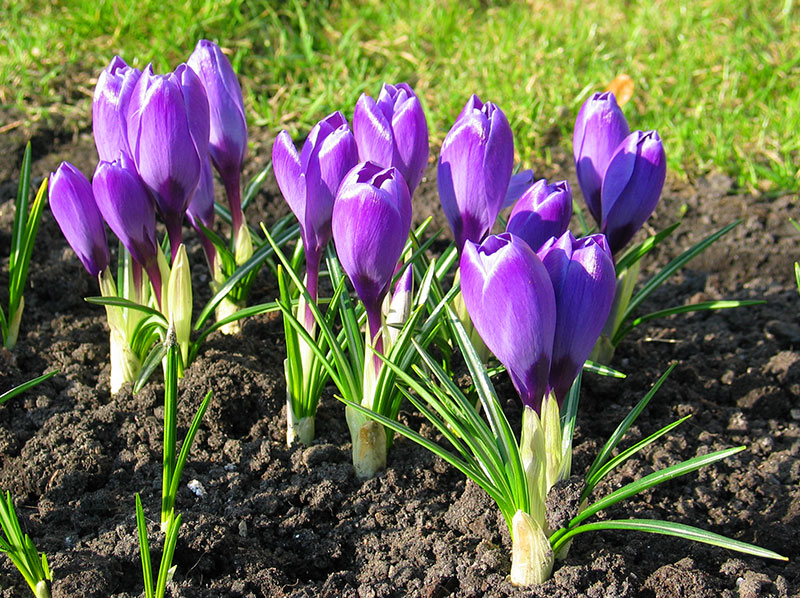 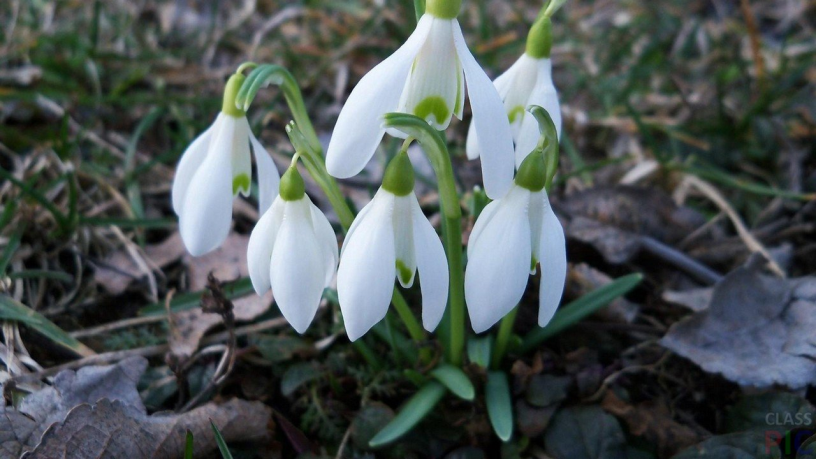 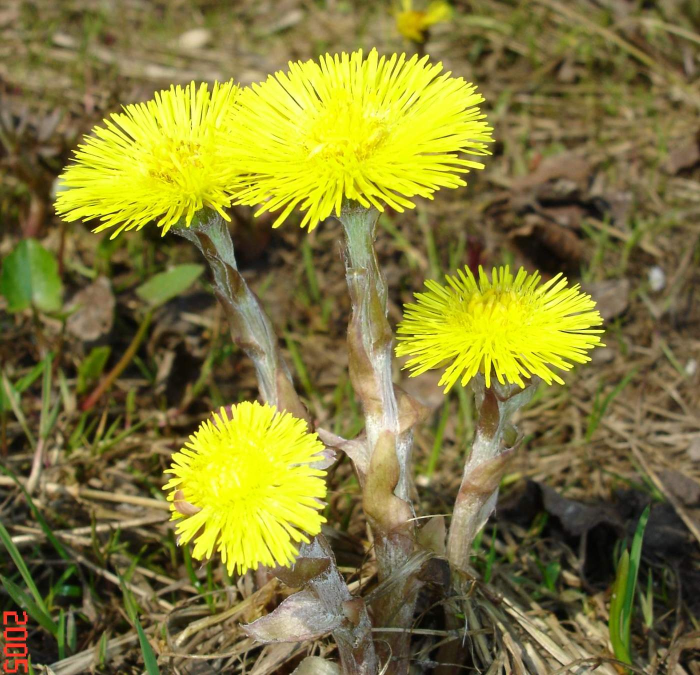 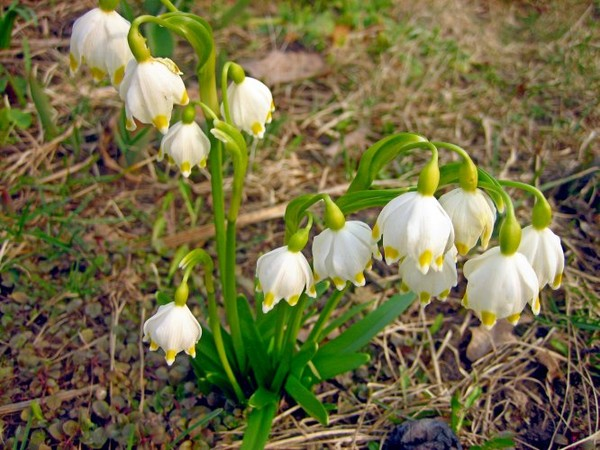 Лес просыпается после долгого зимнего сна. Где-то глубоко в земле корни уже вбирают в себя первой оттаявшей земли. Появляются в лесу на проталинах первые подснежники.
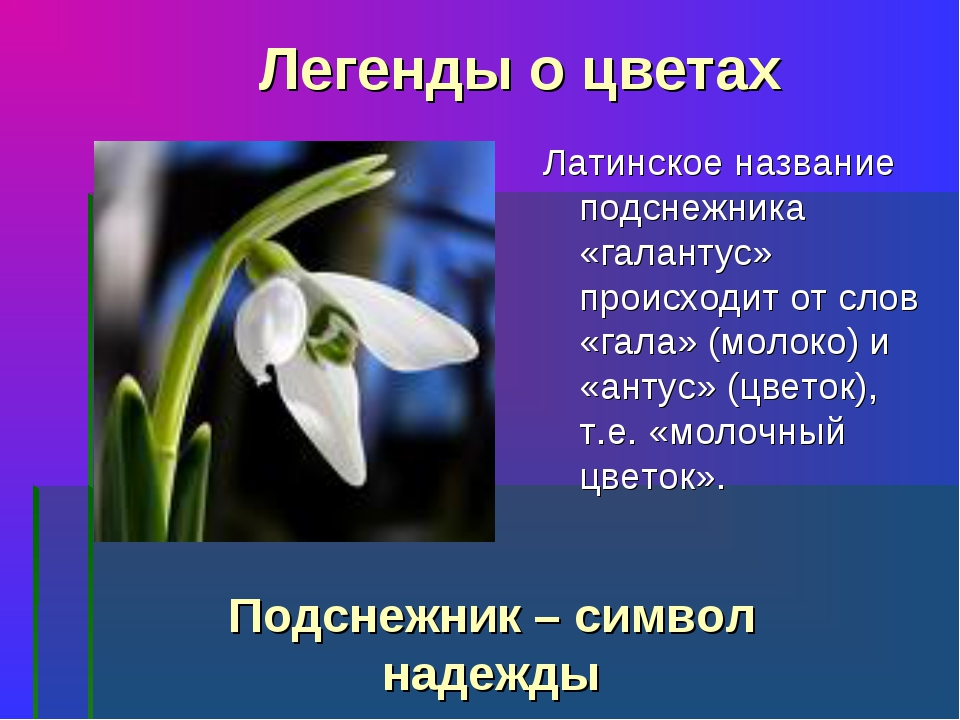 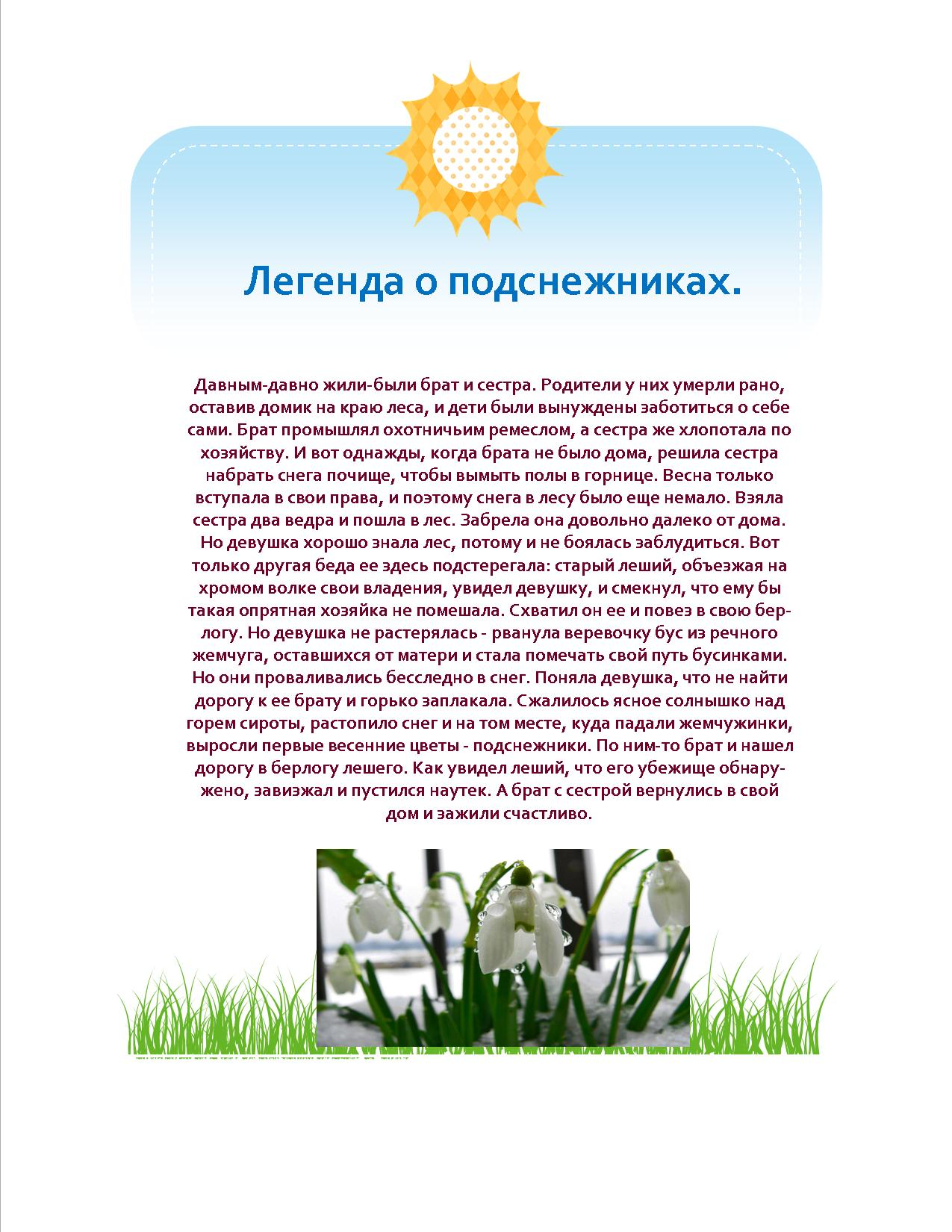 Мать-и-мачехи цветкиСловно солнца огоньки.На пригорочке растут,Прям из снега - и цветут!
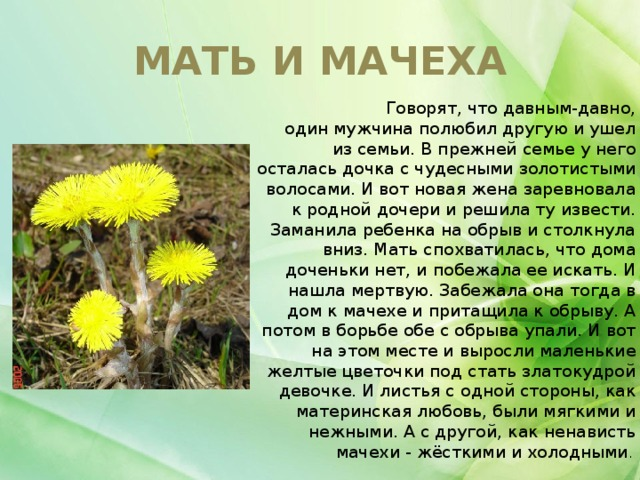 Мать и мачеха – лекарственное растение. Отвар из сухих цветков и листьев – хорошее средство от кашля.
Весной, как только начинаютДожди лить тёплые с небес,Свои он кудри распускаетИ чудный запах льёт окрест.(Гиацинт)
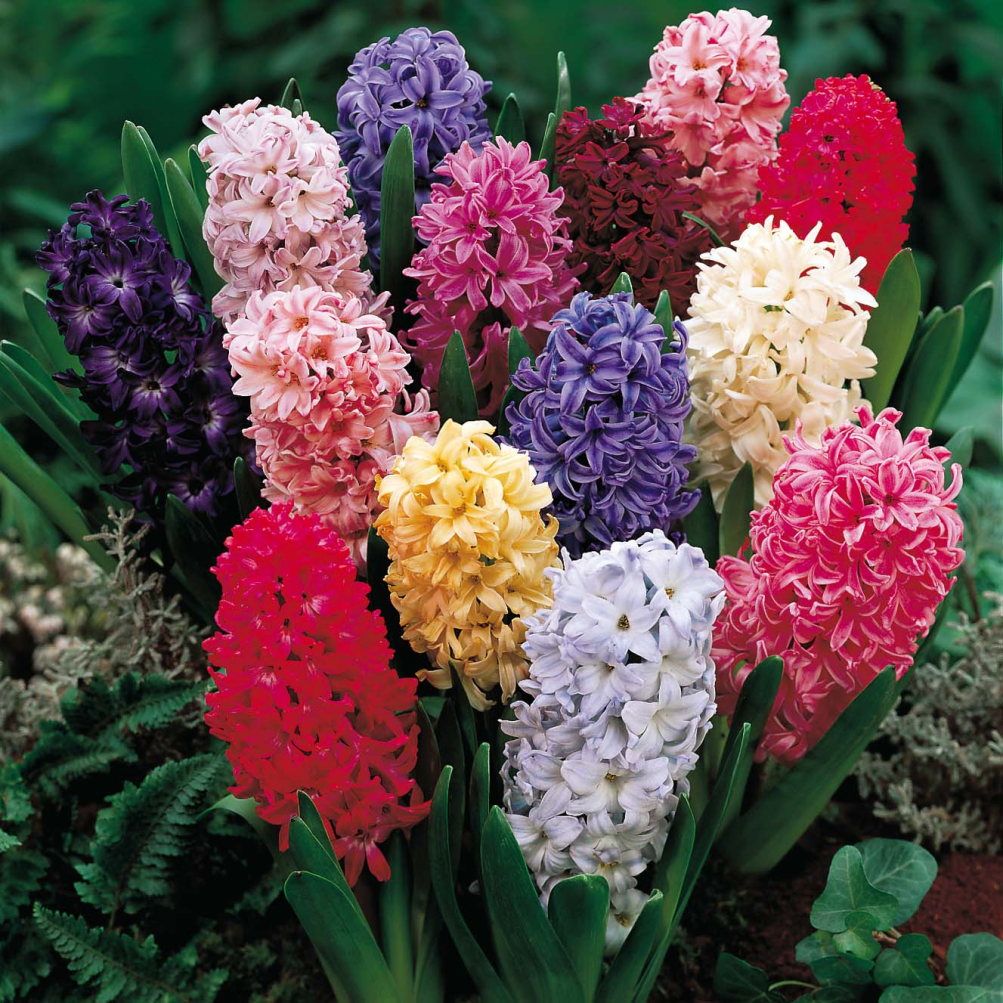 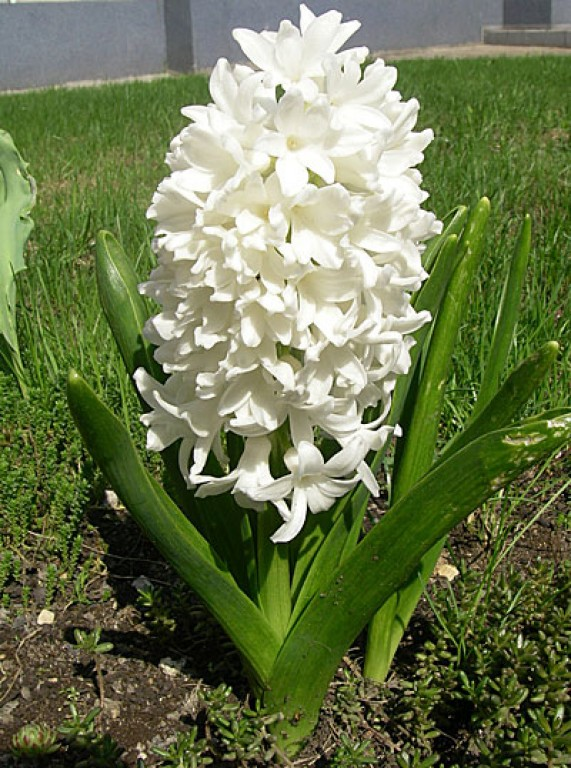 Молодой красавец Гиацинт был любимцем бога Апполона. Но однажды во время  спортивных соревнований Апполон метал диск и совершенно случайно угодил прямо в своего любимца. Кровь брызнула из тела Гиацинта. Апполон в ужасе склонился над ним, но было уже поздно что-то делать. Там, где на землю упали капельки крови, выросли  лилово-красные красивые, высокие, стройные цветы и увековечили имя прекрасного молодого бога Гиацинта. Вот такая грустная легенда о Гиацинте.
Под забором, у калитки,Вот, смотри и не дыши:Как горошины на ниткеБеленькие ландыши.
На Руси бережно хранят легенду о гордой морской царевне Волхове, которая полюбила прекрасного и отважного юношу Садко. Однако он был влюблен в царицу лесов Любаву и не мог ответить ей взаимностью.  И тогда Царевна Волхова вышла на берег и стала сильно плакать. И там, где падали её слезинки, появлялись скромные белые цветы – ландыши, которые стали с тех пор символом чистоты, невинности, грусти и любви.
Ароматный одуванчик —Золотисто-жёлтый мальчикНа высокой тонкой ножкеВстал у краешка дорожки.Отражает солнца свет.Он кивает всем: «Привет!»
Легенда
Одуванчики были детьми Солнца и Луны. В их обязанности входило зажигать на небе каждую ночь лампы, но они то забывали, то ленились. Рассердилась Луна и наслала на них сильный ветер, который сдул их на землю. Но отец-Солнце пожалел неразумных детей и придал им подобие маленьких солнышек, чтобы светили они на земле так же ярко, как солнце светит на небе.
Многие первоцветы – исчезающие растения. Их заносят в Красную Книгу.
Чтобы сохранить эти растения, их нельзя срывать в дикой природе.
Человек может разводить первоцветы в своем саду, сохраняя разнообразие прекрасных цветов на нашей планете.
Спасибо за внимание!